МУНИЦИПАЛЬНОЕ БЮДЖЕТНОЕ ОБЩЕОБРАЗОВАТЕЛЬНОЕ УЧРЕЖДЕНИЕ
СРЕДНЯЯ  ОБЩЕОБРАЗОВАТЕЛЬНАЯ  ШКОЛА № 68
ИМЕНИ ГЕРОЕВ ТАНКИСТОВ
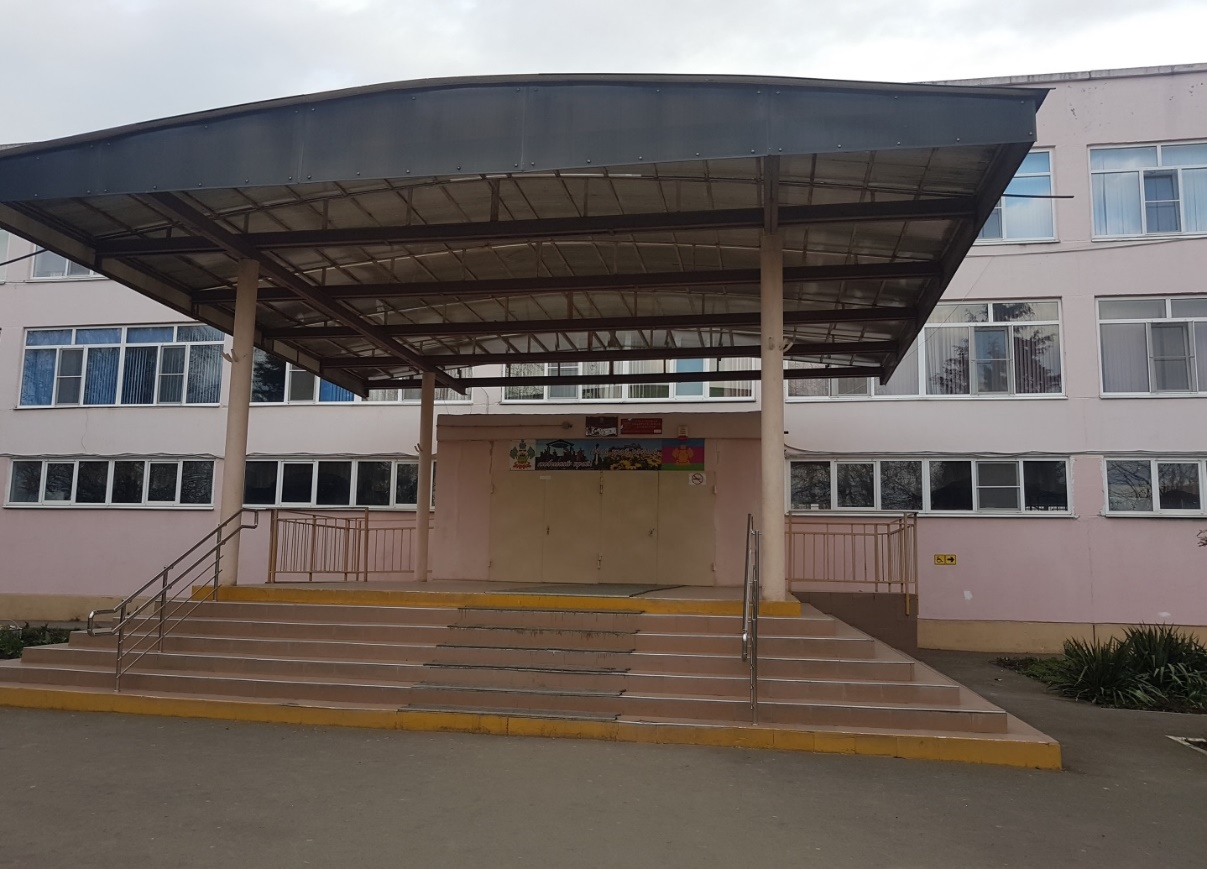 Возможности и результаты создания и реализации своего контента в видеохостинге YouTube
для современного педагога
Заместитель директора по УВР, учитель химии
Тамме Екатерина Владимировна,
tamme_anton@mail.ru,
8(918)962-36-58
Контент - (от английского content - содержание) – это абсолютно любое информационно значимое либо содержательное наполнение информационного ресурса или веб-сайта, медиаконтент – это контент, содержащий звуковую, визуальную информацию. Это может быть видео, аудио, фото, иллюстрации, схемы или текстовый материал, который вы можете использовать в образовательной деятельности и (или) в последствии разместите на электронных площадках, таких как: ютуб, УчиРу, ЯКласс и т.д.
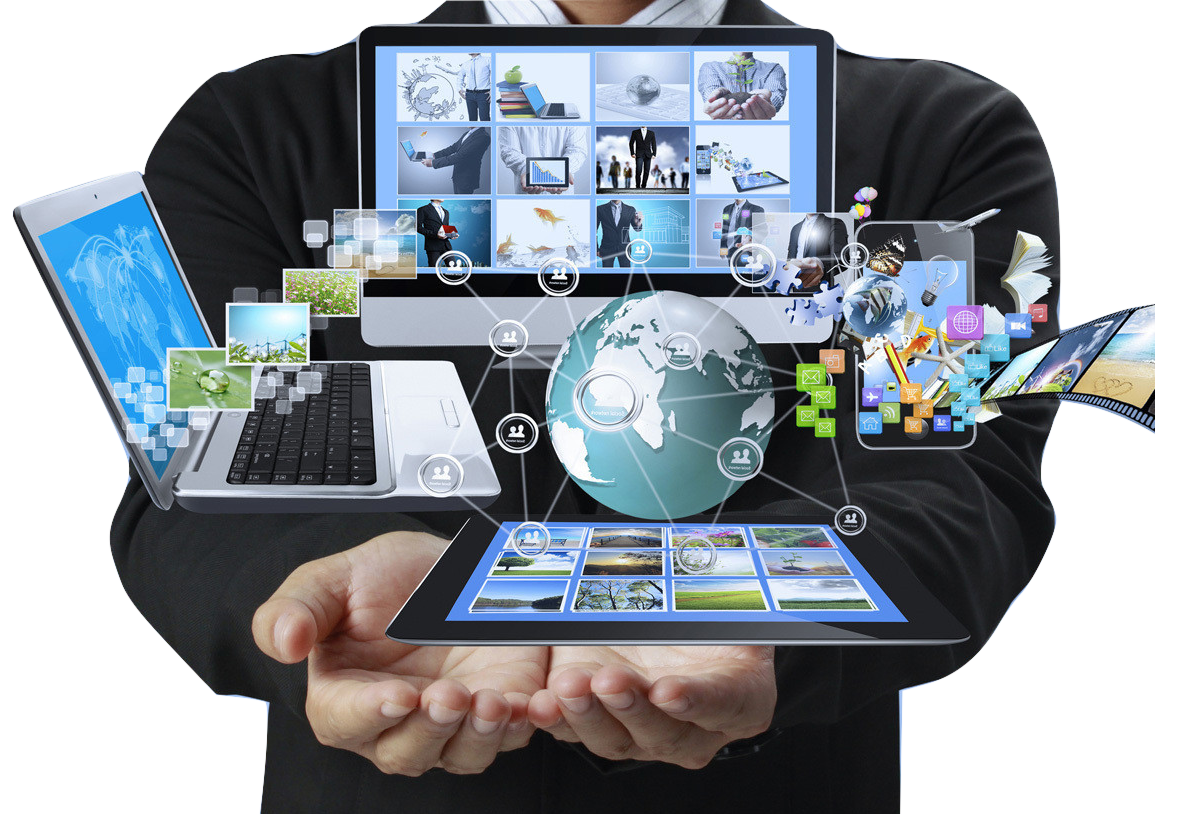 Контент можно разместить на:

Своем сайте
На чужом сайте
На платформе или в видеохостинге.
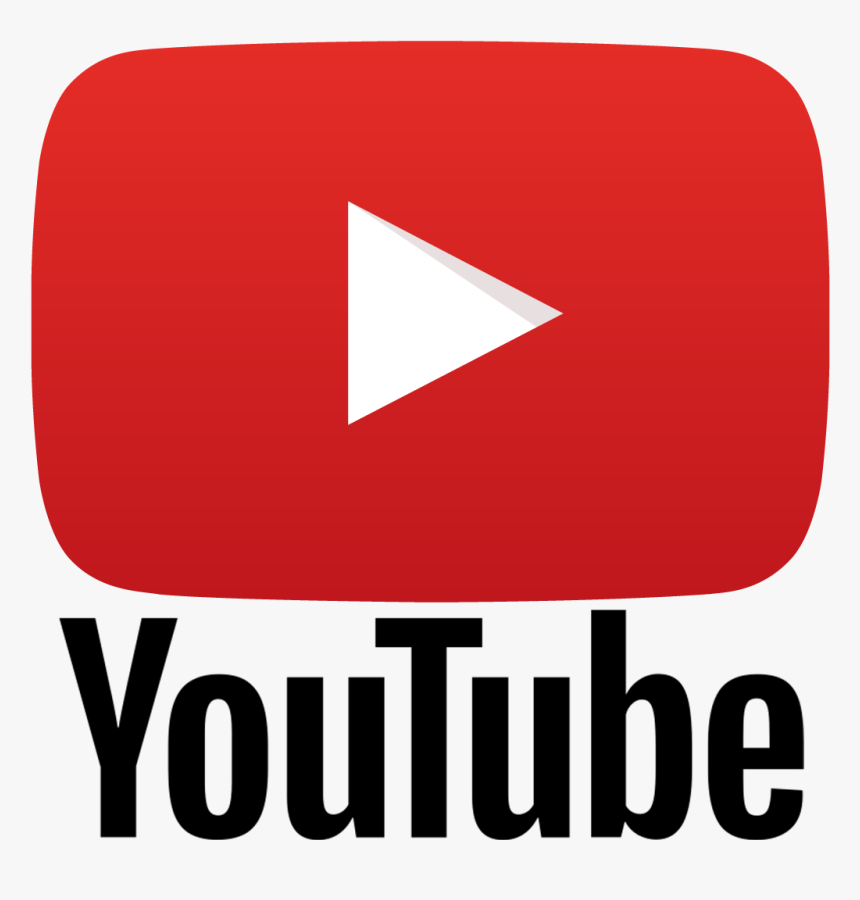 YouTube — видеохостинг, предоставляющий пользователям услуги хранения, доставки и показа видео. YouTube стал популярнейшим видеохостингом и вторым сайтом в мире по количеству посетителей.
Что транслировать – главный вопрос!
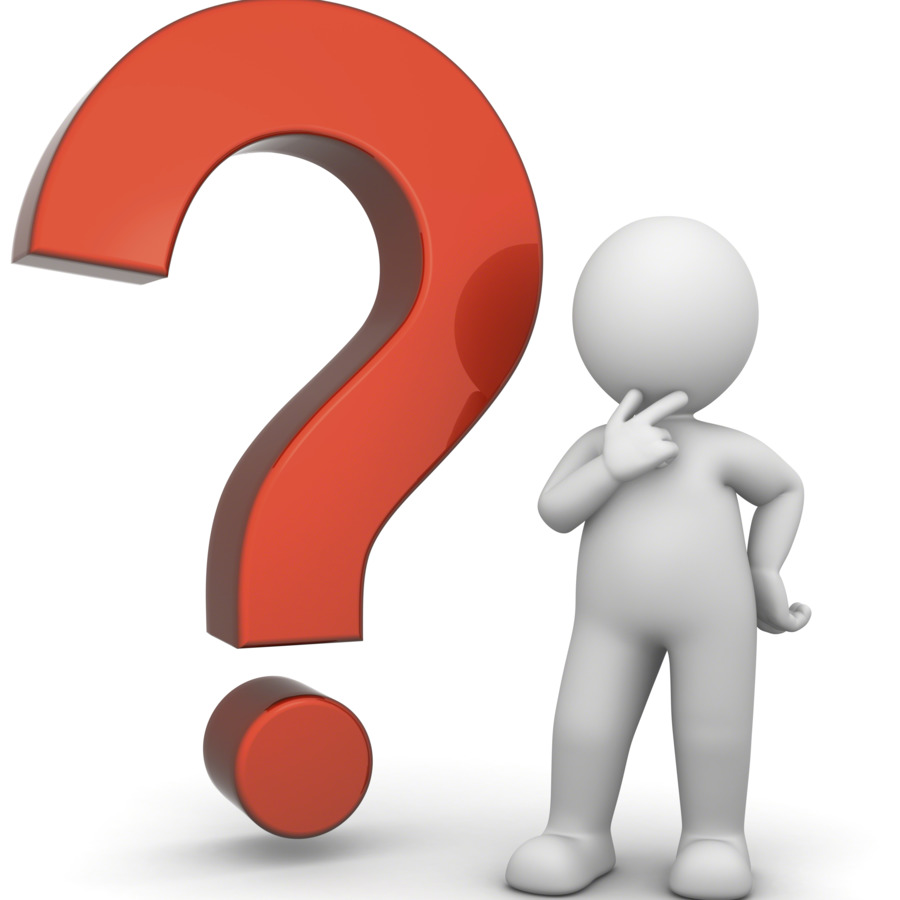 Делиться своим мнением относительно актуальных вопросов.
Комментировать популярные фильмы, книги, и прочее.
Транслировать свои навыки, возможности, способности, таланты.

СНИМАТЬ ВСЕ, ЧТО УГОДНО!
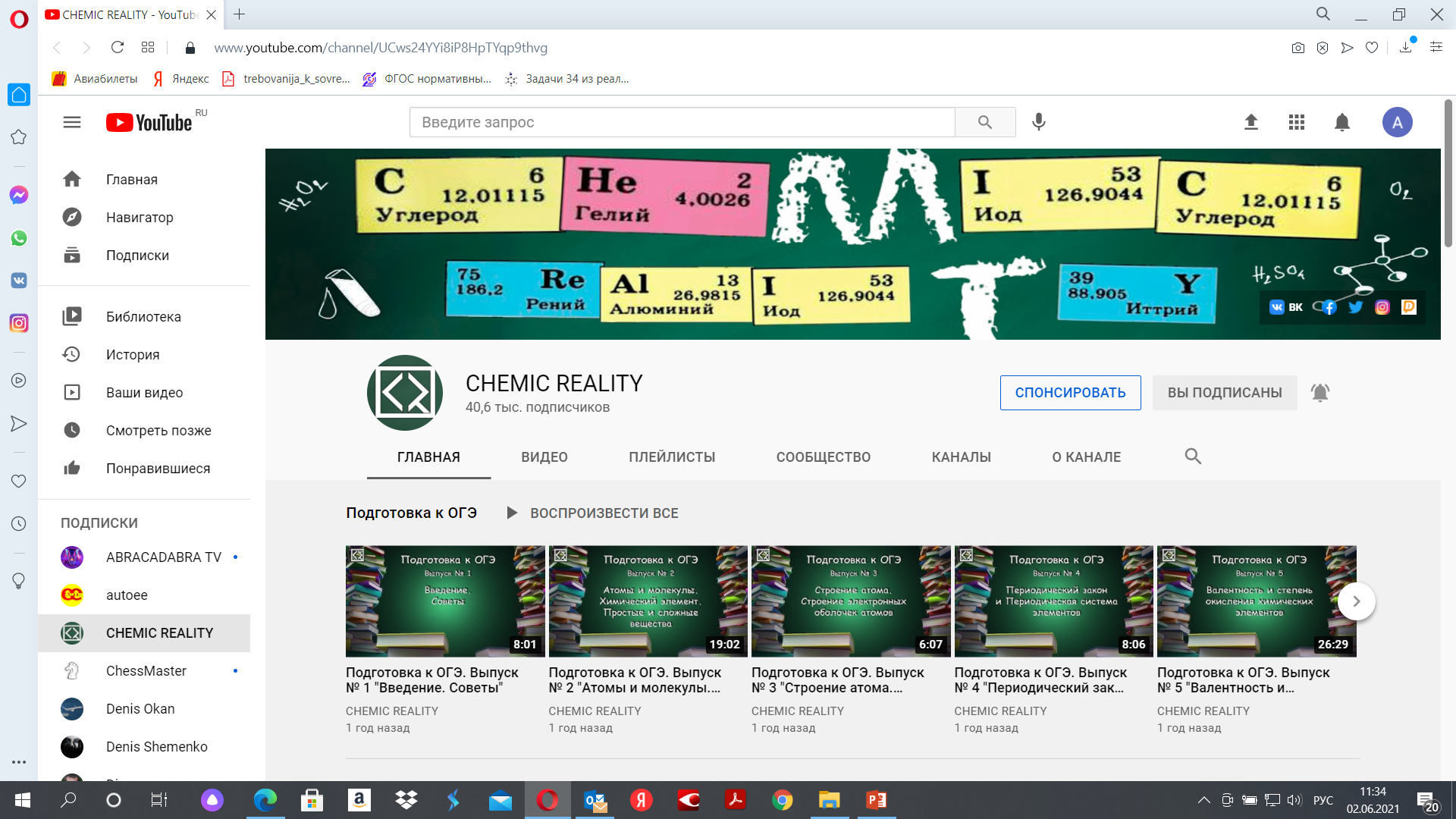 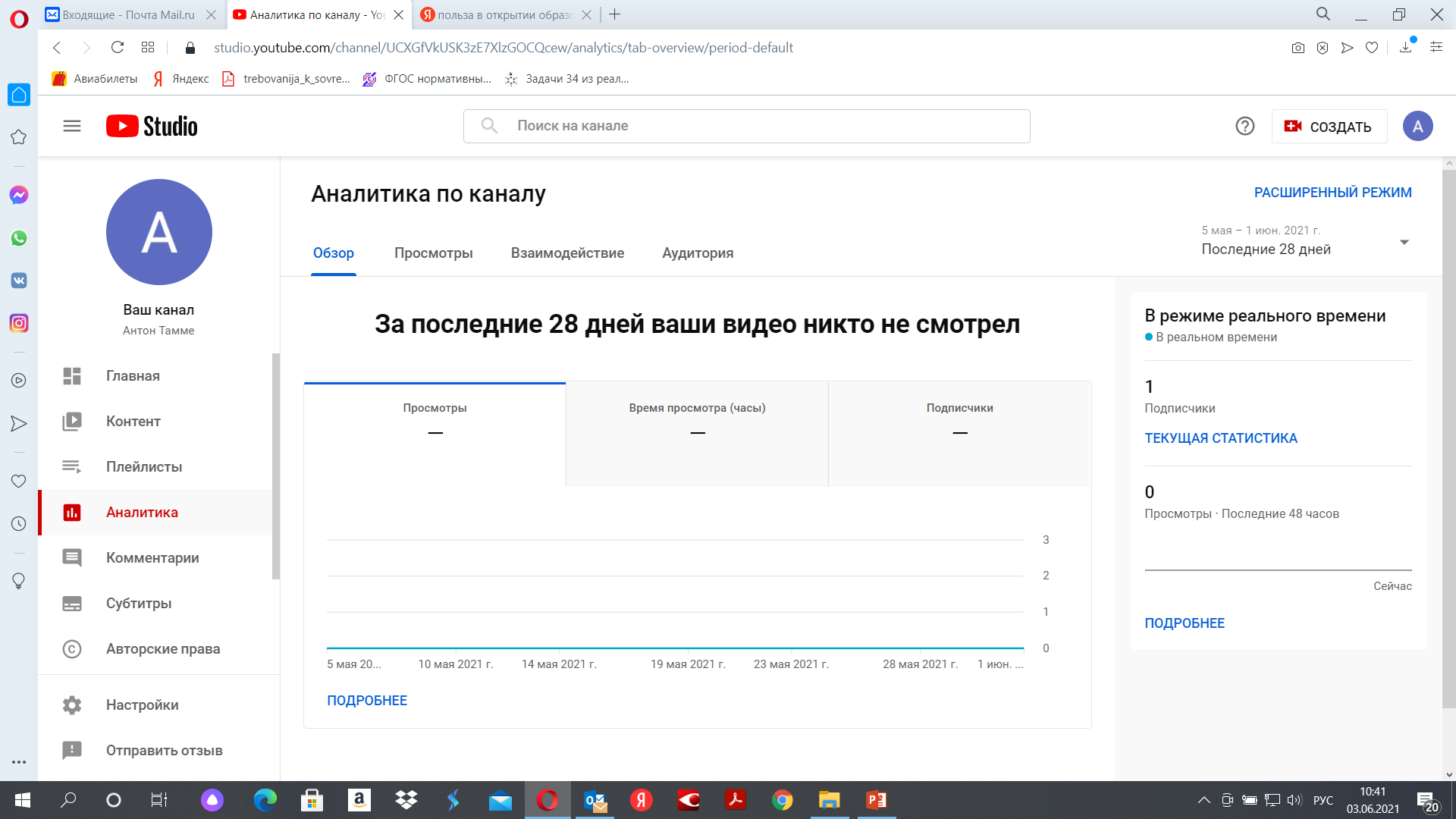 Педагог:
 получает готовый электронный продукт, который будет на протяжении длительного времени помогать ему в реализации поставленных педагогических целей;
для своих учеников станет современным и интересным;
расширит свою целевую аудиторию;
монетизирует свой канал и будет получать пассивный доход.

Ребенок:
приобретает возможность бесплатно в любое время получать знания по школьным предметам;
может совмещать разные виды деятельности одновременно;
получает возможность обучаться в нескольких учебных заведениях сразу или посещать кружки и секции;
может учиться дистанционно;
 может выбрать себе педагога, время и место обучения.
РЕЗУЛЬТАТЫ
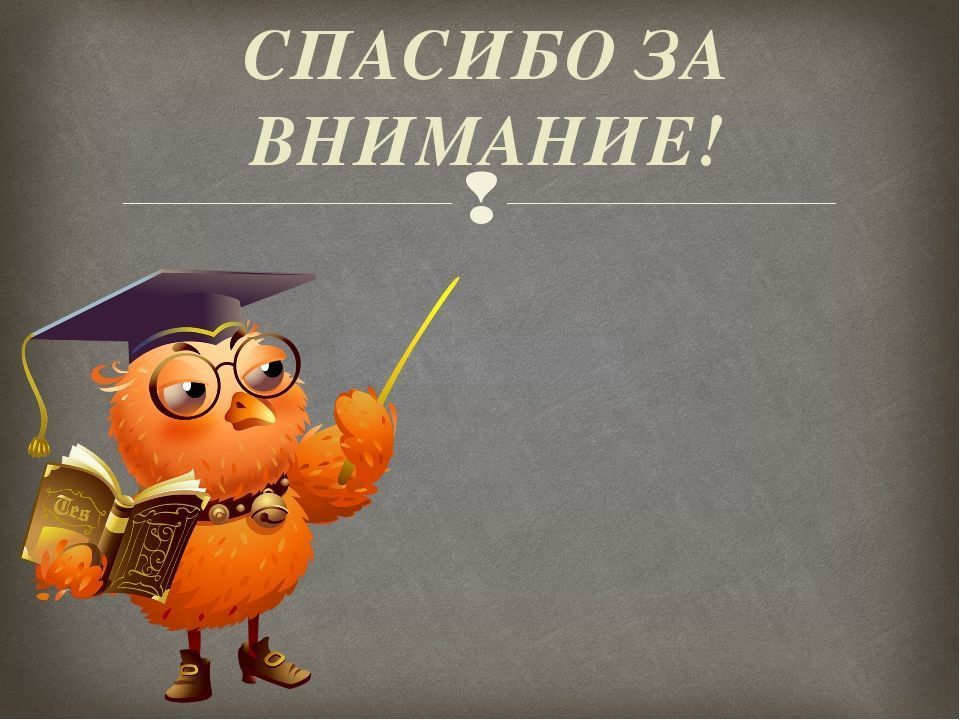 Ссылка на канал:
1. https://www.youtube.com/channel/UCws24YYi8iP8HpTYqp9thvg
2. Https://vk.com/chemic_reality
3. https://www.instagram.com/chemic_reality/